Why Improve Datacenter Automation?
“Studies show up to 80% of network availability incidents and 60% of security issues can be tied to human error” CIO Update - George Spafford – March 2, 2007
IT Efficiency 
Green Initiatives, Server Consolidation, Service Delivery Optimization, Repeatability
Business Enablement 
Align IT and business goals, enable IT to drive biz, ROI
Compliance 
Best practices, Standardize, Report / Audit
Key Focus: Supporting the Evolution of the Data Center
Optimized Server Infrastructure
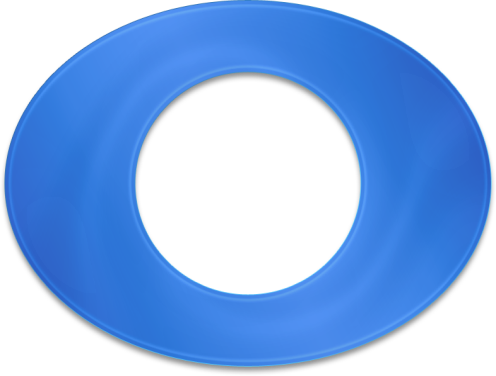 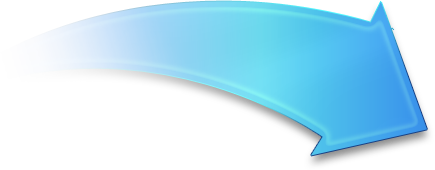 Enhance Security and Compliance
Simplify, automate and centralize IT operations to reduce customer churn and maximize profits
Ensure business continuity by enhancing IT infrastructure security and compliance
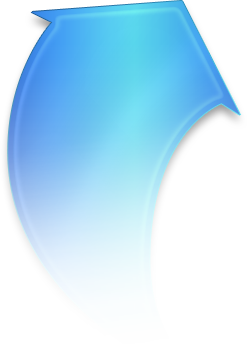 Control Costs
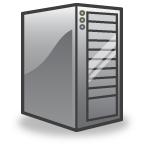 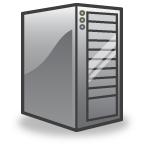 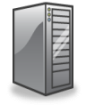 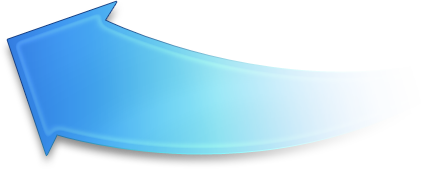 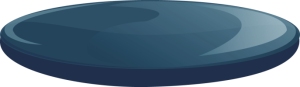 Drive Agility
Adapt IT infrastructure rapidly according to changing customer demands
System Center Knowledge Driven Management Solutions
Updated solutions to support infrastructure optimization
End to end management of IT Services
Complete IT systems management lifecycle with improved cross-platform support
Integrated solutions for both physical and virtual environments
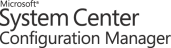 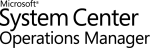 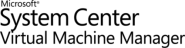 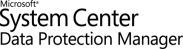 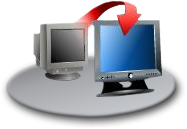 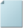 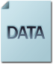 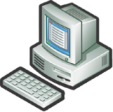 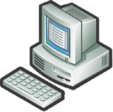 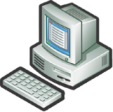 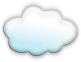 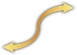 Managing the Server Lifecycle
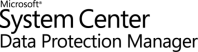 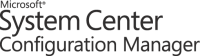 Hardware Provisioning
Backup
Server Management Suite Enterprise
Virtual Workload Provisioning
Disaster Recovery
OS / Software Deploy, Patching and State Mgmt
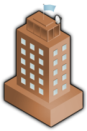 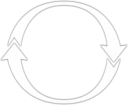 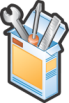 Performance and Health Monitoring
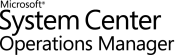 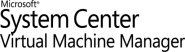 A Focus on Data Center Health & Performance
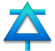 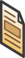 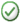 Proactive IT service health monitoring
Ensure your applications are healthy
SLA monitoring dashboards and reports
Built-in knowledge
Hosted Application
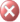 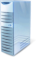 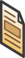 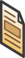 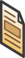 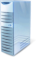 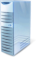 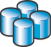 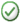 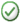 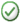 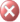 Databases
Servers
Web Servers
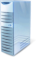 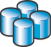 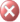 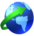 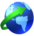 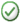 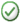 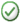 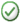 OTW-IIS-01
OTW-IIS-02
Order DB
App1
Operations Manager – Management Packs
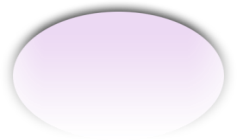 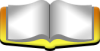 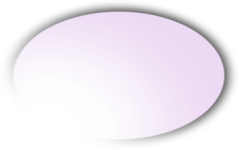 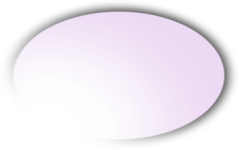 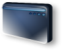 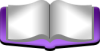 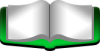 IT Policies
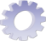 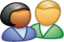 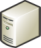 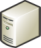 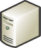 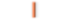 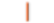 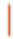 DeveloperInsights
BusinessRequirements
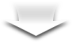 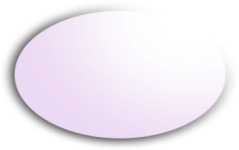 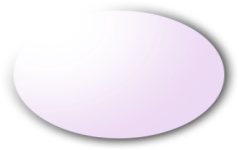 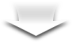 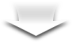 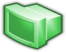 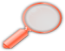 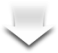 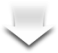 Discovery andHealth Models
IT Service Models
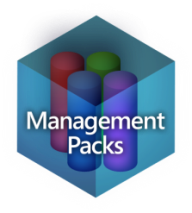 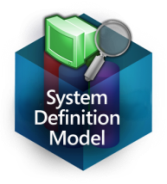 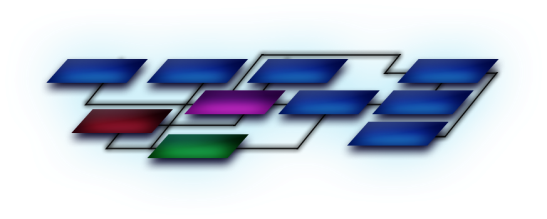 Operations Manager – Leveraging the Data Warehouse
Gain insight into your current usage and leverage better intelligence to predict future requirements
Identify problems before your customers do.
Add value and create a new revenue stream with deep reporting capabilities
Gain visibility into end-users application experience
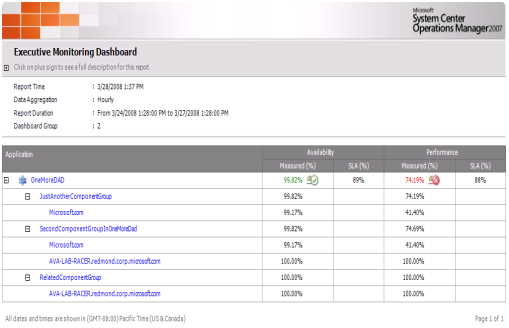 System Center Operations Manager
DEMO!
Configuration Manager '07 Key Investments
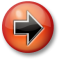 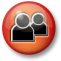 Simplicity
Up and running in minutes
Simplified UI
Advanced Task Sequencing
Improved scheduling and greater control including Wake-on-LAN
Common processes for Windows Mobile and embedded device
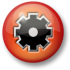 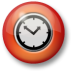 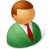 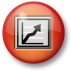 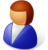 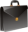 Deployment
Unified delivery of Windows operating system for clients and servers
Built on Windows Vista technologies including Windows Imaging
Offline media support for full offline provisioning
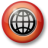 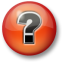 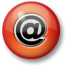 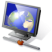 Security
Integration with Windows 2008 Network Access Protection
Simplified, comprehensive software updating w/ templates for common tasks
Enterprise Vulnerability assessment
Securely managing devices across the Internet
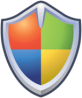 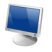 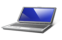 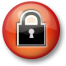 Configuration
IT policies for analyzing corporate and regulatory compliance 
Out of the box configuration policies for server workloads i.e. Exchange
License and asset management
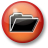 SCCM - Automate Software Deployment
Integrated, policy-based solution to seamlessly deploy and update physical and virtual applications, ensuring IT systems are up-to-date and more secure. 

Policy-based deployment of both locally installed and virtualized applications through integration with Microsoft SoftGrid (Application Virtualization)
Integrated software update management built on Microsoft Update improves speed and efficiency of update management and helps limit vulnerabilities
Easily add software updates through task sequencing to your OS image so that you don’t deploy out of date machines. 
Together with Virtual Machine Manager, Configuration Manager provides a single process for updating your physical and virtual (VHD) systems.
Define, maintain and exceed company SLAs through the use of Maintenance Windows, controlling when change can happen to your managed environment. 
Allows for explicit targeting, scheduling, and reporting.
Internet Based Client Management for SCCM
Manage your clients outside of Corporate boundaries:
Leverage the same PKI infrastructure as SCOM uses for certificate based authentication
Use HTTPS for client communication
Offer this as a service to patch end customer servers and workstations
Supports a subset of features when using IBCM
Leverage DPM for Backup and Recovery
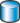 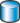 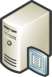 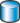 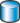 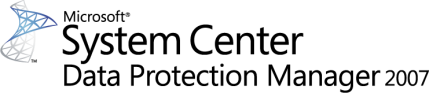 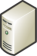 Online Snapshots (up to 512)
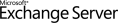 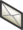 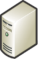 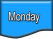 Disk-based 
Recovery
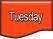 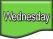 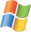 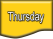 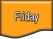 Active Directory®
System State
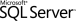 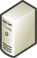 Up to Every 15 minutes
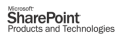 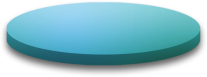 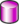 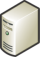 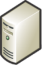 DPM 2007
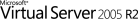 Tape-based 
Archive
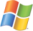 with integrated Disk & Tape
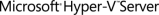 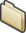 Windows XP
Windows Vista
Windows Server 2003
Windows Server 2008
 file shares and directories
Offline tape
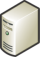 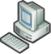 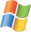 DPM 2007
Continuous Data Protection for Windows Application and File Servers
Rapid & Reliable Recovery from disk instead of tape
Advanced Technology for enterprises of all sizes
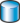 Key highlights – Exchange protection
DPM protects both Exchange 2003 and Exchange 2007
DPM supports stand alone, MSCS clusters, CCR and LCR
Protection continues after planned failover
Logs truncated after successful backups only
Eseutil runs on DPM – lower load on Exchange, faster completion
DPM supports recovery at the:
SG level
DB level 
Mailbox level
Key highlights – SQL Recovery
Transaction logs are continuously synchronized to the DPM 2007 server.
An “express full” uses SQL Server VSS Writer to identify which blocks have changed in the entire production database, and send just the updated blocks or fragments. 
Ability to recover to the original location, rename and restore or alternate location.
Recovery will support
Recovering DB and required logs and bring DB online
Recovering DB and logs (to required PIT) and leaving DB in restoring state
Supports “lossless recovery” of SQL Server data
Restores your database to the latest 15 minute recovery point
Reapply the surviving logs from the production server
[Speaker Notes: With only a few mouse clicks and DPM 2007, you can: 
• Restore a SQL database directly back to the original server:Databases are recovered back where they came from into the active SQL Server, with no additional work for the database administrator to do afterwards. This improves recovery time and reduces the number of people needed during a crisis recovery. 
• Restore to a “recovery database” on the original server:This provides an alternative where the active SQL database is untouched, but the older data can be restored onto the same SQL server but in an alternate database – allowing both versions of the data to be accessed independently but concurrently. 
• Copy database files to an alternate server:This option enables disaster recovery, compliance auditing, or software testing – without affecting the production environment. 
• Copy the database file to tape:Use this option to create a long-term archive or portable media of the data at any recovery point, even after the fact. For example, if the accounting department closes the quarterly books at 10:45 AM on a Tuesday, you can “recover” the data from that point, directly to tape – without backing up anything else or impacting the production server that is already serving new data. 
Unique to DPM 2007 is “lossless recovery” of SQL Server data, meaning that after DPM 2007 restores your database to the latest 15 minute recovery point, it can automatically reapply the surviving logs from the production server to the very last committed transaction. Thus, the last completed database transaction is recovered and ready for business.]
System Center Data Protection Manager
DEMO!
What’s missing???
System Center Virtual Machine Manager
Vital part of the System Center Suite
Enables end-to-end management of Hyper-V and VMWare
We’ll discuss this in the Hyper-V module
Conclusion
System Center has evolved to support the datacenter lifecycle
End to end management of IT Services
Integrated solutions for both physical and virtual environments
Complete lifecycle of IT Systems including desktops, servers and devices in any location
Hardware Provisioning
Backup
Virtual Workload Provisioning
Disaster Recovery
OS / Software Deploy, Patching and State Mgmt
Performance and Health Monitoring
Server Management Suite Enterprise supports transition to dynamic IT and delivers improved value with new licensing
Monetize your management investment – new source of revenue
Thank you